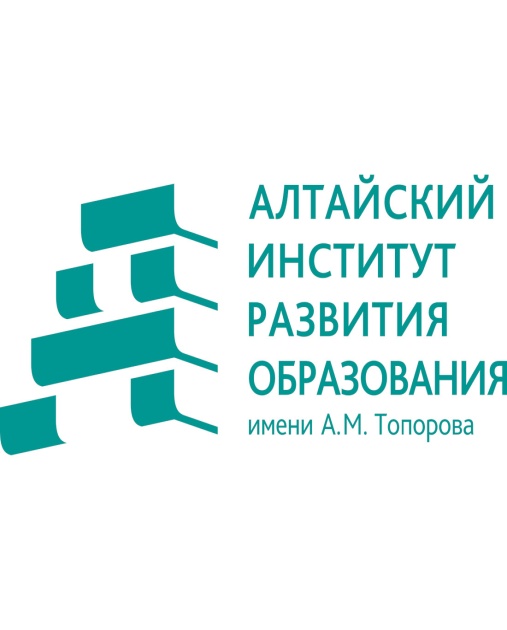 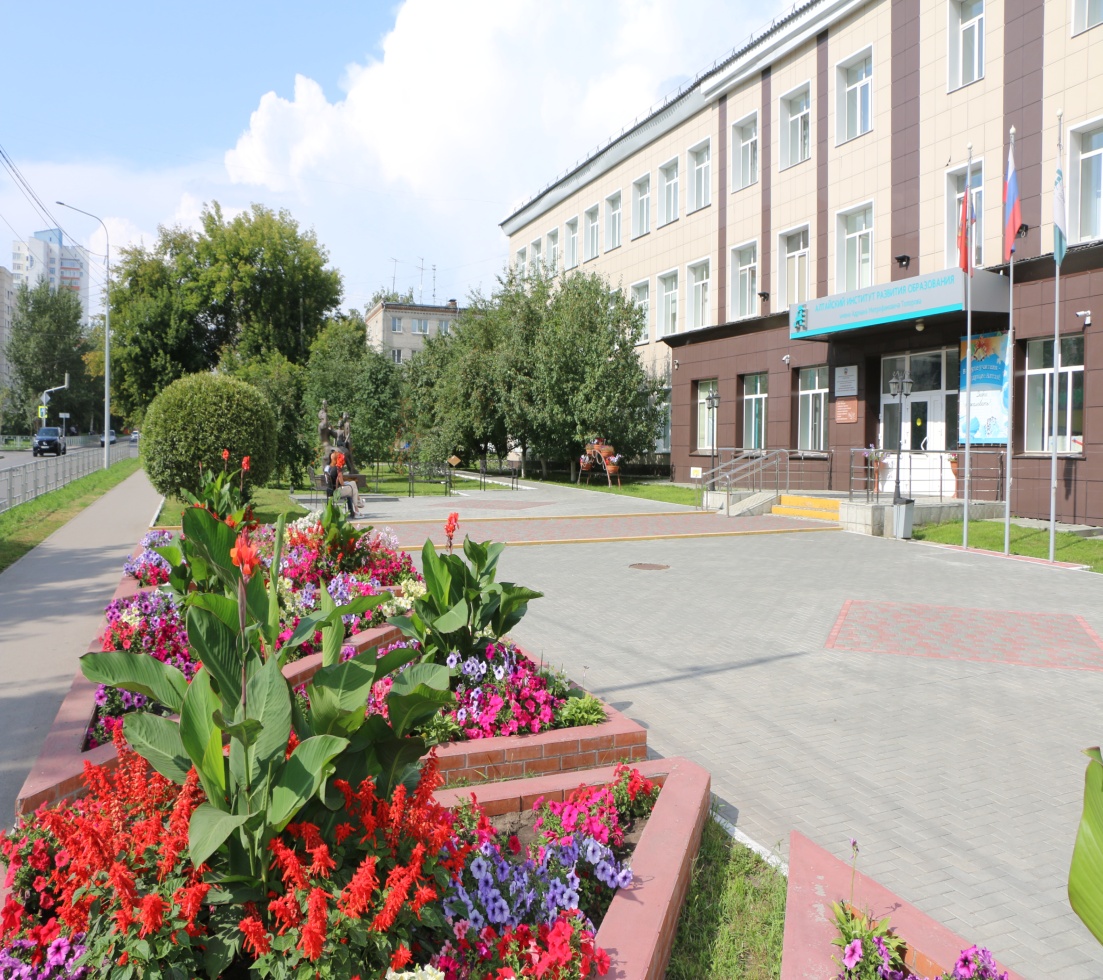 УСТАНОВОЧНЫЙ ВЕБИНАР ДЛЯ УЧАСТНИКОВ ПРОЕКТА 30+
30.03.2023 г.
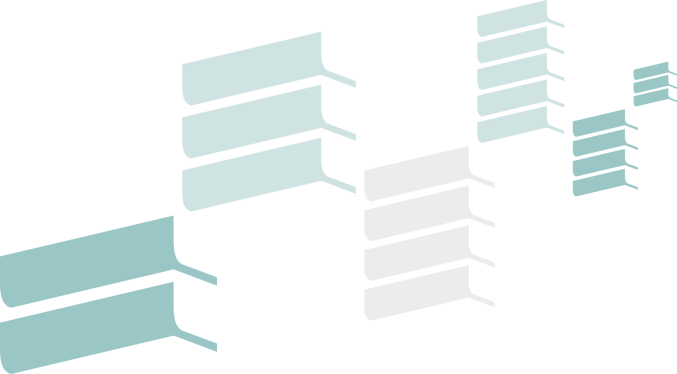 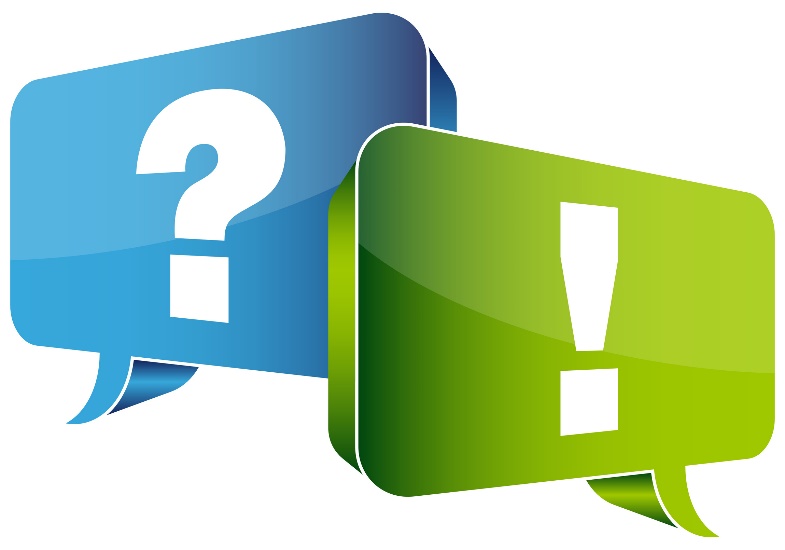 Значение числа 30 определить несложно: это тройка следующего порядка. И если знаковым качеством числа 3 является одаренность, то 30 – это одаренность всеобъемлющая.

Волшебное значение числа 30 в нумерологии заключается в том, что оно способствует обретению практически всего, что желает человек.
РЕГИСТРАЦИЯ УЧАСТНИКОВ:
https://forms.gle/bF3FLtcj6eEez6cp8
2
Спикеры:
Дронова Елена Николаевна, декан факультета управления развитием образования, канд. пед. наук, доцент, КАУ ДПО «АИРО имени А.М. Топорова», den@iro22.ru

БГПУ, 1999 – бакалавр образования по направлению «Естествознание»
            2001 – магистр образования по направлению «Педагогика»
            2004 – аспирантура «Общая педагогика, история педагогики и образования»
АлтГУ, 2009 – юриспруденция
ЧГПУ, 2022 – государственное и муниципальное управление

Дронова Екатерина Николаевна, доцент института информационных технологий и физико-математического образования АлтГПУ, канд. пед. наук; доцент КАУ ДПО «АИРО имени А.М. Топорова»

БГПУ, 2003 – бакалавр образования по направлению «Естествознание»
            2005 – магистр физико-математического образования
ОмГПУ, 2007 – аспирантура «Теория и методика обучения и воспитания (математика, уровень общего образования)
АлтГУ, 2019 – менеджмент в образовании
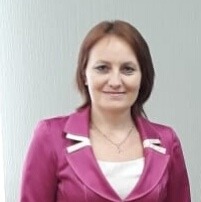 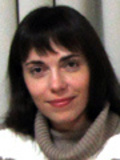 3
Рассматриваемые вопросы:
4
Вопрос 1. Результаты мониторинга реализации проекта по поддержке школ с низкими образовательными результатами в 2022 году
5
Мониторинг включал в себя исследование:
регионального опыта работы руководителей школ по реализации программ антирисковых мер.
регионального опыта работы кураторов школ с низкими образовательными результатами.
регионального опыта работы муниципальных координаторов проекта оказания адресной методической помощи школам с низкими образовательными результатами.
6
Анализ регионального опыта работы руководителей школ по реализации программ антирисковых мер
Региональный мониторинг ОО, участвующих в проекте 500+, был проведен в период с сентября по октябрь 2022 г.
В исследовании приняли участие 53 ОО.
Мониторинг проводился в форме онлайн-опроса директоров школ, который включил два блока вопросов.
Первый блок вопросов «Самооценка реализации программ антирисковых мер в школе» позволил установить реализуемые в 2022 году программы и оценить их эффективность с позиции руководителей ОО, а также провести оценку основных профессиональных затруднений.
7
Анализ регионального опыта работы руководителей школ по реализации программ антирисковых мер
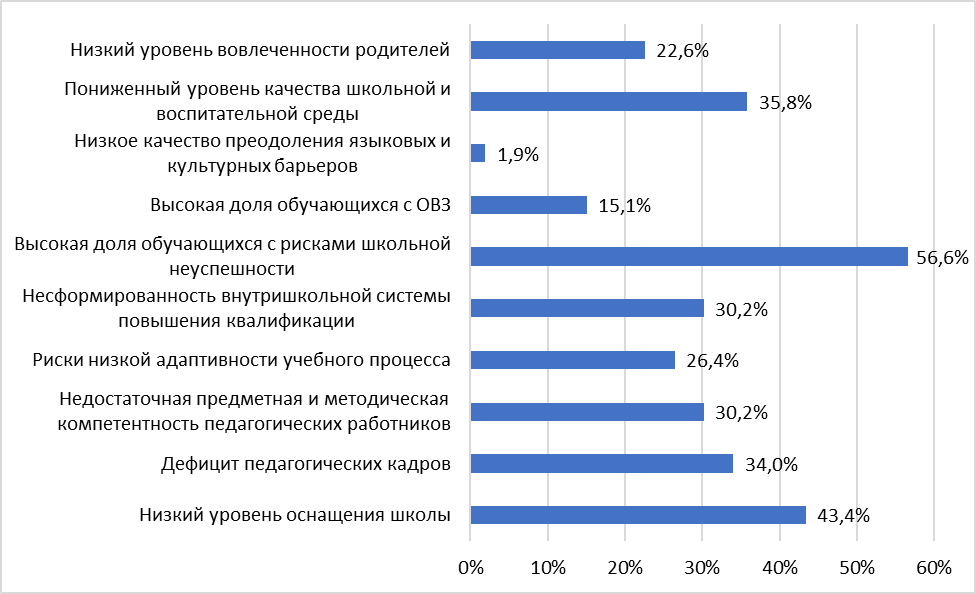 Рисунок 1 – Распределение ответов респондентов на вопрос «Какие программы антирисковых мер вы реализовывали в 2022 году?»
8
Анализ регионального опыта работы руководителей школ по реализации программ антирисковых мер
Таблица 1 – Распределение ответов на вопрос «Оцените уровень реализации программ антирисковых мер по 4-балльной шкале» (к числу ответивших)
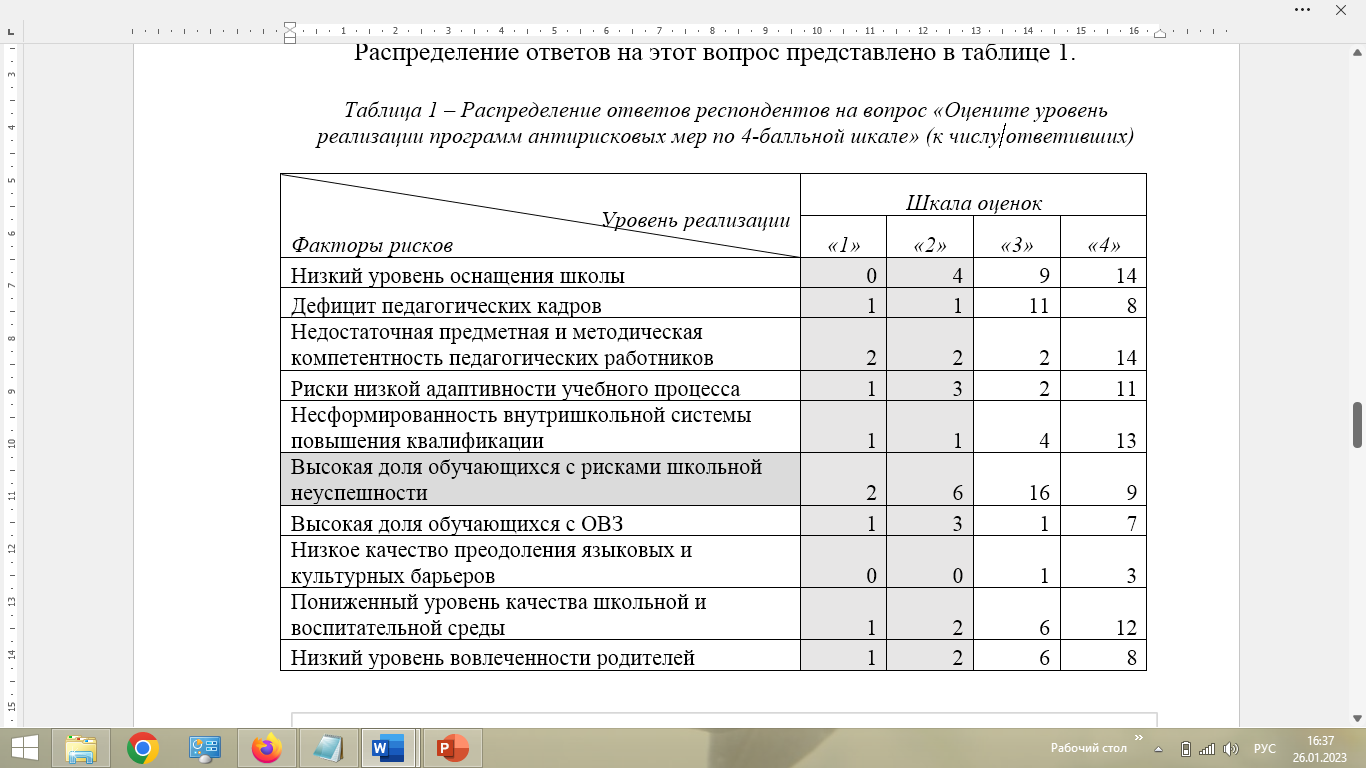 1 – «не реализована»;
2 – «реализована частично»;
3 – «реализована полностью, но возникали трудности»;
4 – «реализована полностью, трудностей не возникало».
9
Анализ регионального опыта работы руководителей школ по реализации программ антирисковых мер
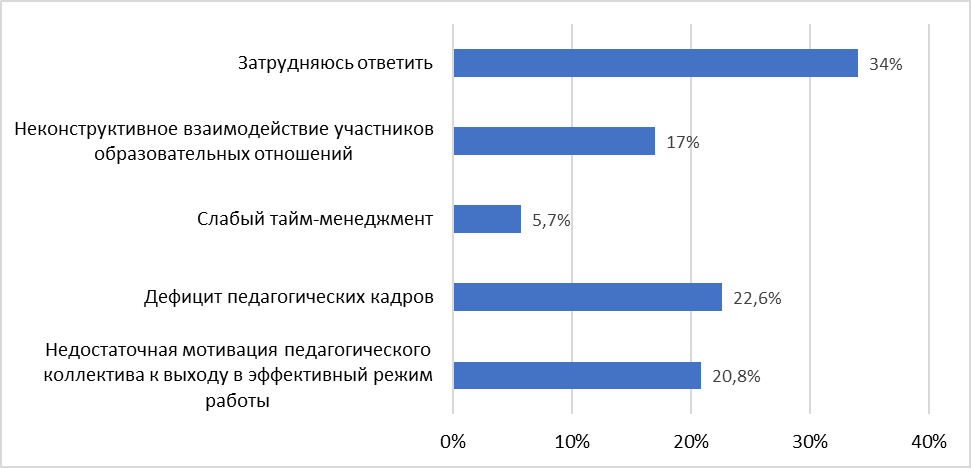 Рисунок 2 – Распределение ответов респондентов на вопрос «Каковы, на ваш взгляд, основные причины трудностей, возникающих в процессе реализации программ антирисковых мер?»
10
Анализ регионального опыта работы руководителей школ по реализации программ антирисковых мер
Второй блок вопросов «Оценка факторов риска в достижении образовательных результатов» был нацелен на анализ групп факторов риска* в образовательных организациях в 2022 году:
группа факторов рисков «Проблемы с обеспеченностью материальными ресурсами и кадрами»;
группа факторов рисков «Низкая эффективность управления в школе»;
группа факторов рисков «Проблемы обеспечения благоприятного «школьного уклада».
*Методика оказания адресной методической помощи общеобразовательным организациям, имеющим низкие образовательные результаты обучающихся: ФИОКО. URL: https://fioco.ru/Media/Default/Documents/500/Metodica_500.pdf
11
Анализ регионального опыта работы руководителей школ по реализации программ антирисковых мер
Вывод 1. Интернет-связь и компьютерное обеспечение в целом на допустимом (достаточном) уровне.
На вопрос «Оцените уровень количества компьютеров в Вашем ОУ для выполнения профессиональных задач» были получены следующие ответы респондентов: «крайне низкий уровень» – 1,9%, «низкий уровень» – 5,7%, «средний уровень» – 54,7%, «высокий уровень» – 37,7%.
На вопрос «Оцените уровень доступа в Интернет за компьютерами в Вашем ОУ для выполнения профессиональных задач» ответы респондентов распределились следующим образом: «крайне низкий уровень» – 3,8%, «низкий уровень» – 3,8%, «средний уровень» – 56,6%, «высокий уровень» – 35,8%.
12
Анализ регионального опыта работы руководителей школ по реализации программ антирисковых мер
Вывод 2. Кадровое обеспечение находится на критическом уровне.
На вопрос «Оцените уровень кадрового дефицита в Вашем ОУ» были получены следующие ответы респондентов: «0%» – 22,6%, «до 10%» – 47,2%, «до 20%» – 22,6%, «до 30%» – 3,8%%, «до 40%» – 0%, «до 50%» –3,8%, «выше 50%» – 0%.
Кроме этого, тревожная ситуация сложилась в позиции «Соответствие занимаемой должности»: самый массовый ответ (36 ответов из 53) – «ниже 20%», т.е. в большинстве опрашиваемых образовательных учреждений педагоги либо не проходили аттестацию, либо их квалификация не соответствует занимаемой должности.
13
Анализ регионального опыта работы руководителей школ по реализации программ антирисковых мер
Вывод 3. Сетевое взаимодействие в целом на достаточном уровне.
На вопрос «Оцените уровень организации сетевых партнерств в Вашем ОУ» были получены следующие ответы респондентов: «крайне низкий уровень» – 3,8%, «низкий уровень» – 20,8%, «средний уровень» – 66%, «высокий уровень» – 9,4%.
Крайне низкий уровень и низкий уровень организации сетевых партнерств отметили у себя 24,6% респондентов (каждый 4-й).
14
Анализ регионального опыта работы руководителей школ по реализации программ антирисковых мер
Вывод 4. Использование ИКТ педагогами в образовательном процессе выше среднего.
На вопрос «Оцените уровень применения цифровых образовательных ресурсов педагогами Вашего ОУ для организации учебных занятий» были получены следующие ответы респондентов: «крайне низкий уровень» – 0%, «низкий уровень» – 0%, «средний уровень» – 64,2%, «высокий уровень» – 35,8%.
15
Анализ регионального опыта работы руководителей школ по реализации программ антирисковых мер
Вывод 5. По мнению директоров школ, управление в учреждении осуществляется на достаточном и часто на высоком уровне эффективности, несмотря на доминирование в учреждениях фактора риска «высокая доля обучающихся с рисками школьной неуспешности», который непосредственно связан с низкой эффективностью управления. Такое противоречие порождает сомнения в объективности анализа руководителями школьной среды в своих учреждениях.
Этот вывод обоснован следующими результатами мониторинга:
на вопрос «Оцените уровень системы объективного наблюдения за образовательными результатами и их анализ в Вашем ОУ» были получены ответы: «крайне низкий уровень» – 0%, «низкий уровень» – 1,9%, «средний уровень» – 64,1%, «высокий уровень» – 34%;
16
Анализ регионального опыта работы руководителей школ по реализации программ антирисковых мер
на вопрос «Оцените уровень системной работы с неуспевающими обучающимися и их психологической поддержки в Вашем ОУ» были получены ответы: «крайне низкий уровень» – 0%, «низкий уровень» – 1,9%, «средний уровень» – 60,4%, «высокий уровень» – 37,7%;
на вопрос «Оцените уровень развитых компетенций по работе с учащимися с ОВЗ у учителей Вашем ОУ» были получены ответы: «крайне низкий уровень» – 0%, «низкий уровень» – 0%, «средний уровень» – 66%, «высокий уровень» – 34%;
на вопрос «Оцените уровень системы наставничества, системы посещения уроков других учителей в Вашем ОУ» были получены ответы: «крайне низкий уровень» – 0%, «низкий уровень» – 5,7%, «средний уровень» – 71,7%, «высокий уровень» – 22,6%.
17
Анализ регионального опыта работы руководителей школ по реализации программ антирисковых мер
Вывод 6. Для большинства педагогических коллективов школ, как следует из ответов директоров учреждений, характерно профессиональное сотрудничество и конструктивное взаимодействие, несмотря на обозначенную же респондентами кадровую проблему и риск неконструктивности общения. Установленное противоречие также свидетельствует о необъективной оценки руководителями ситуаций в своих школах.
На вопрос «Оцените уровень профессионального сотрудничества педагогического коллектива в Вашем ОУ» были получены следующие ответы: «крайне низкий уровень» – 0%, «низкий уровень» – 0%, «средний уровень» – 45,3%, «высокий уровень» – 54,7%.
18
Анализ регионального опыта работы руководителей школ по реализации программ антирисковых мер
Вывод 7. Детское самоуправление в школах является фактором защиты, положительно влияющим на организацию «школьного уклада». Вместе с тем, учитывая, что риск школьной неуспешности доминирует, из ответов респондентов следует, что либо «активность детского самоуправления не влияет на успешность школьной жизни ребенка», либо респонденты не объективны в оценке уровня детского самоуправления.
На вопрос «Оцените уровень детского самоуправления в Вашем ОУ» получены ответы: «крайне низкий уровень» – 0%, «низкий уровень» – 11,3%, «средний уровень» – 56,6%, «высокий уровень» – 32,1%.
19
Вопрос 2.
Цели, задачи и функционал участников проекта 30+
20
Региональный проект 30+:
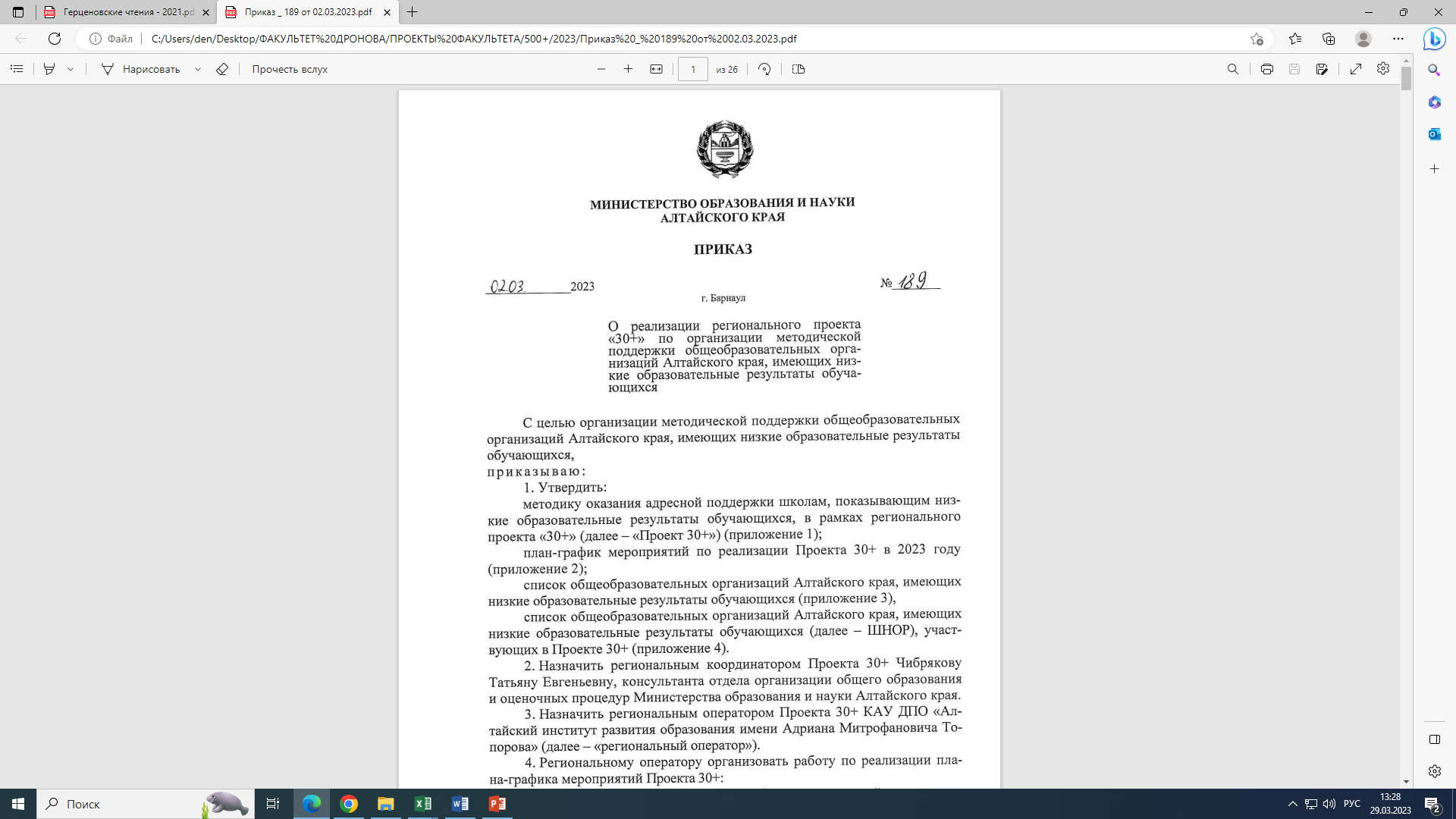 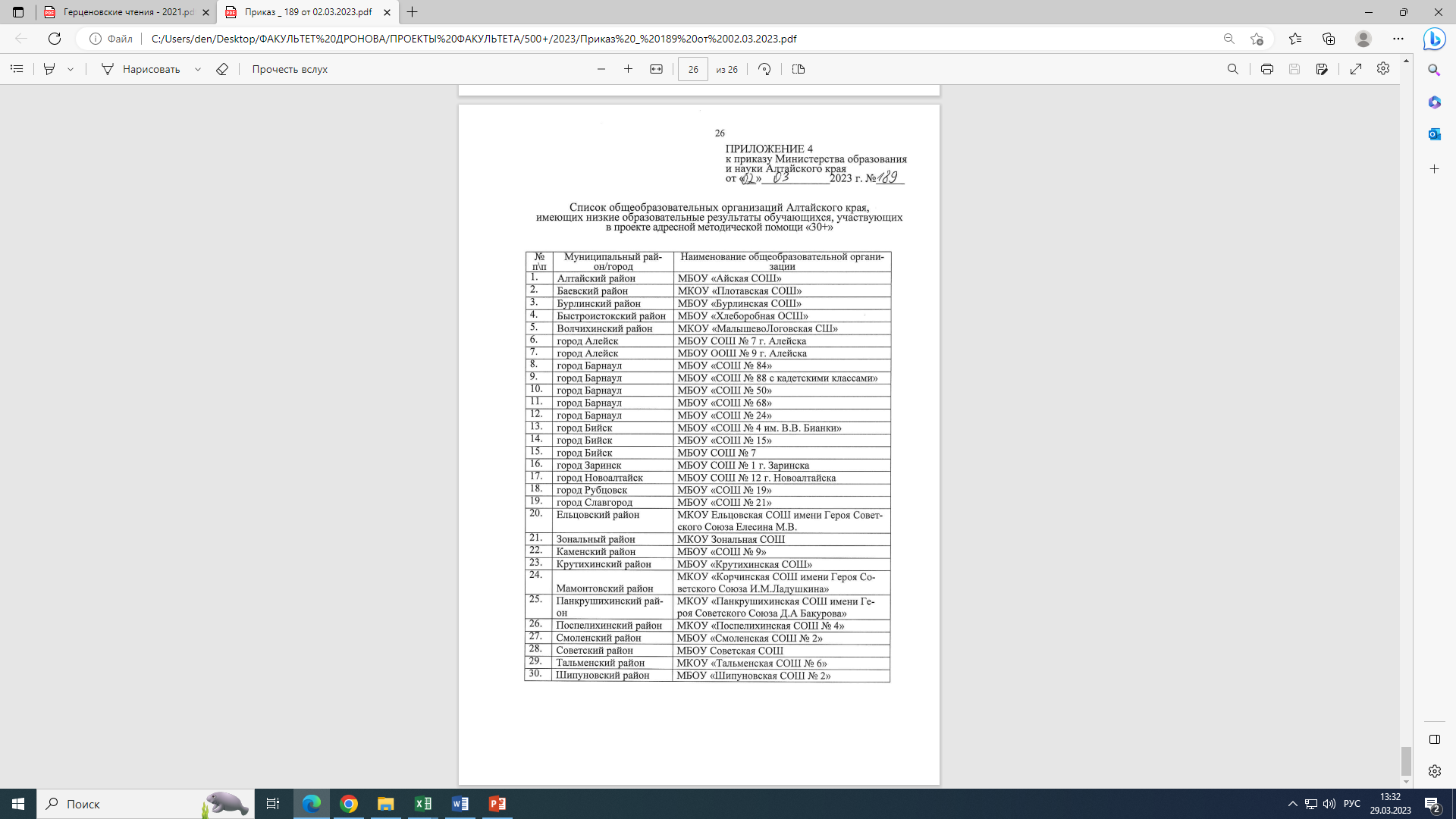 21
Цель
ЦЕЛЬ ОРГАНИЗАЦИИ АДРЕСНОЙ МЕТОДИЧЕСКОЙ ПОМОЩИ - повышение качества образования в образовательных организациях с НОР путем реализации для каждой школы  комплекса мер поддержки, разработанного с учетом результатов предварительной комплексной диагностики.
22
Задачи проекта
23
Задачи проекта
24
План работы
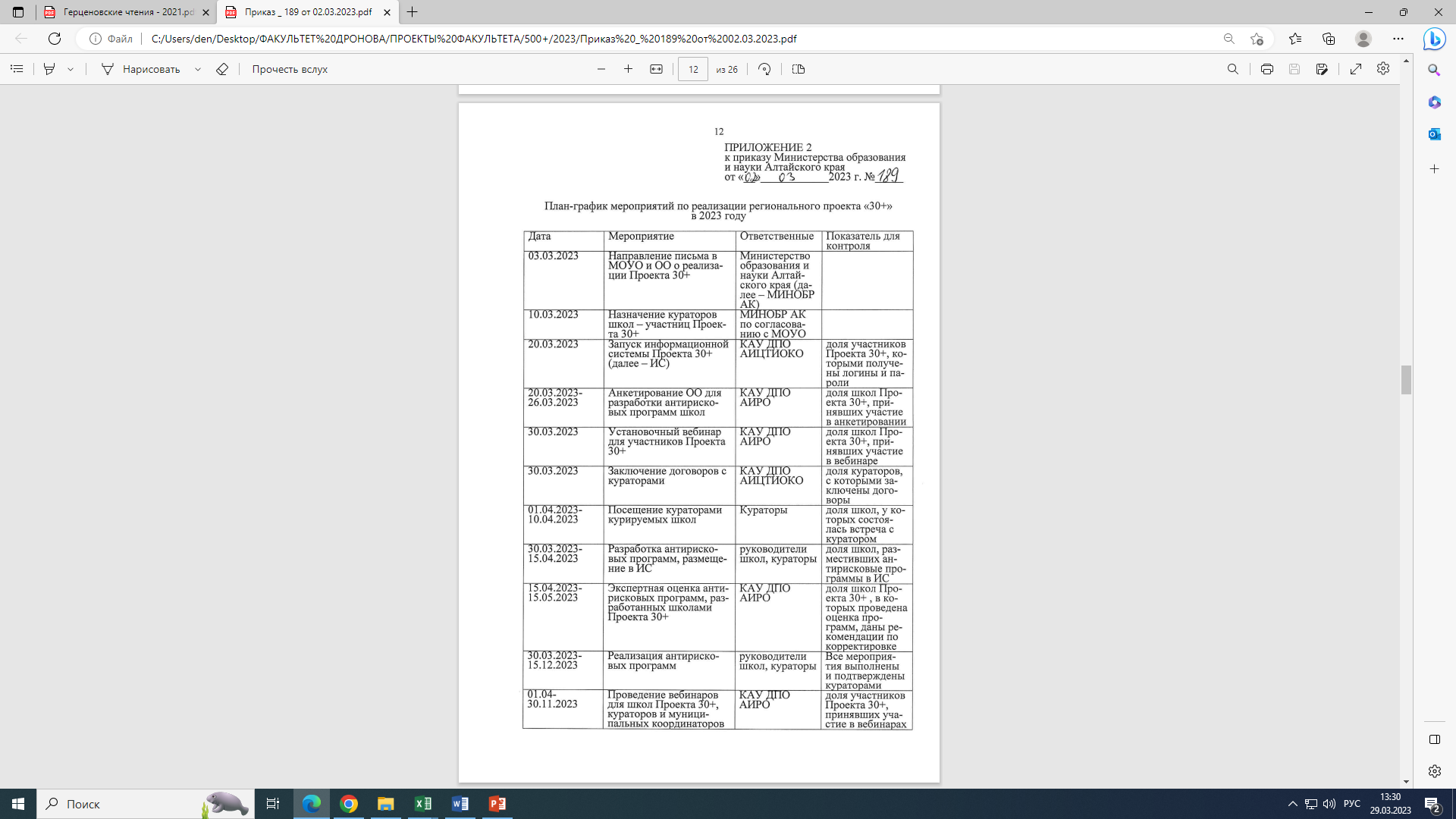 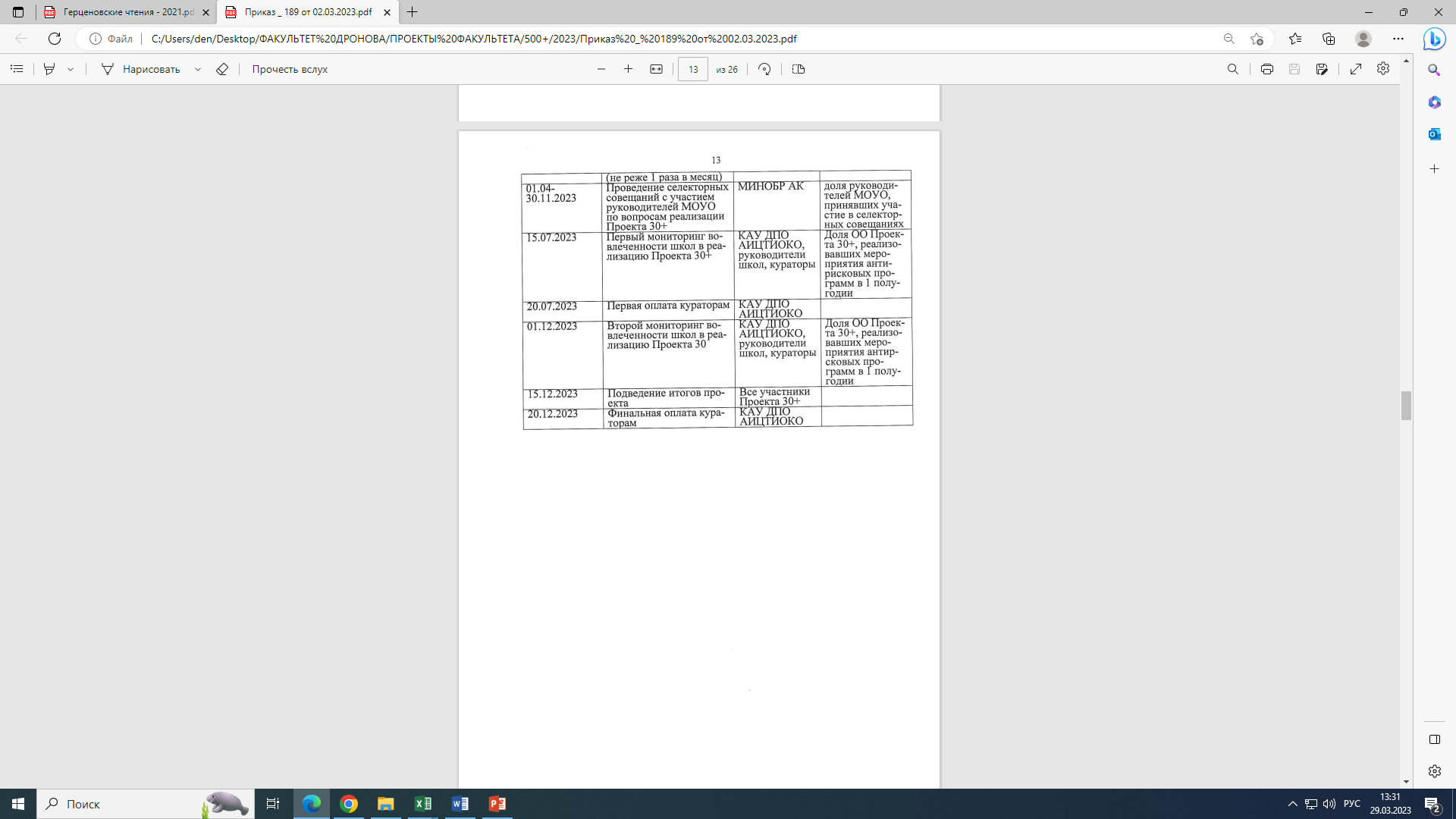 25
Вопрос 3.
Чек-лист директора по переводу школы в эффективный режим работы
26
Чек-лист директора
27
Чек-лист директора
28
Вопрос 4.
Чек-лист куратора проекта 30+
29
Чек-лист куратора
30
Вопрос 5.
Концептуальные документы школы – участницы проекта 30+

Вопрос 6.
Особенности разработки в школе программы антирисковых мер
31
Макеты документов
32
Вопрос 7.
Чат-опрос «Методическая помощь АИРО: актуальные вопросы перевода школы в эффективный режим работы»
33
Спасибо за внимание!
_________________________________________________________________
г. Барнаул, пр-т Социалистический, 60, каб. 312
den@iro22.ru
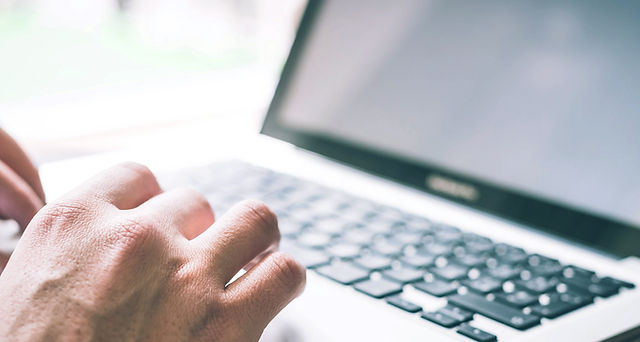 34